1.0 Realizar evaluaciones rápidas de sistemas de apoyo al uso de la evidencia (RESSAs por sus siglas en inglés) comienza con una comprensión sólida del concepto de sistema local de apoyo al uso de la evidencia y de cómo este difiere de sistemas de innovación y de investigación
Nota: La versión complete está disponible en Actualización 2023
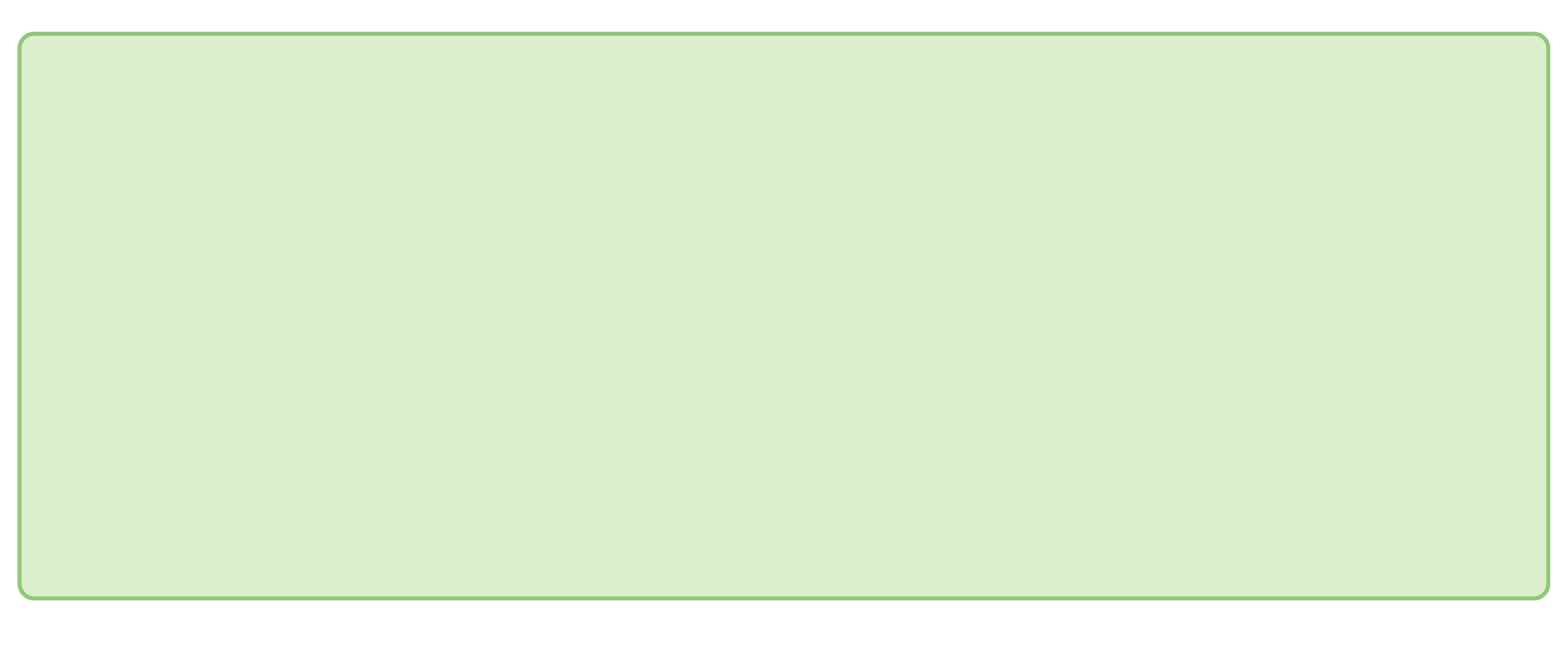 Un sistema de apoyo al uso de la evidencia incluye muchos tipos de infraestructura
Estructuras y procesos del lado de la demanda de la evidencia para:
incorporar el uso de la evidencia en procesos rutinarios de asesoría y toma de decisions (p. ej. sesiones informativas, propuestas al gabinete, propuestas presupuestales, planes de gastos)
construir y mantener una cultura de la evidencia (p. ej. requisitos de transparencia en contribuciones de la evidencia)
Fortalecer la capacidad de usar la evidencia (así como ampliar la capacidad política y programática) en el personal politico y de programas, en asesores científicos gubenamentales y en quienes apoyan paneles de expertos y procesos de reclutamiento de ciudadanos y de actores implicados
Coordinación de mecanismos en la interfaz entre la demanda y el aporte de la evidencia para:
suscitar y provocar necesidades de evidencia en tomadores de decisions y en sus asesores
agrupar evidencia de multiples fuentes en contribuciones que correspondan a los requerimientos de procesos de asesoría y de toma de decisiones
Unidades de apoyo al uso de la evidencia (propias o en organizaciones aliadas) del lado del aporte de evidencia, que:
entiendan el context local, los estándares de evidencia, y los formatos de comunicación preferidos por tomadores de decisiones
sean oportunas y en función de la demanda
se enfoquen en contextualizar la evidencia existente – tanto de la evidencia local (en todas sus formas) como la global – para una decisión determinada de forma sensible a la equidad (y que también pueda contribuir a la circulación futura de evidencia)
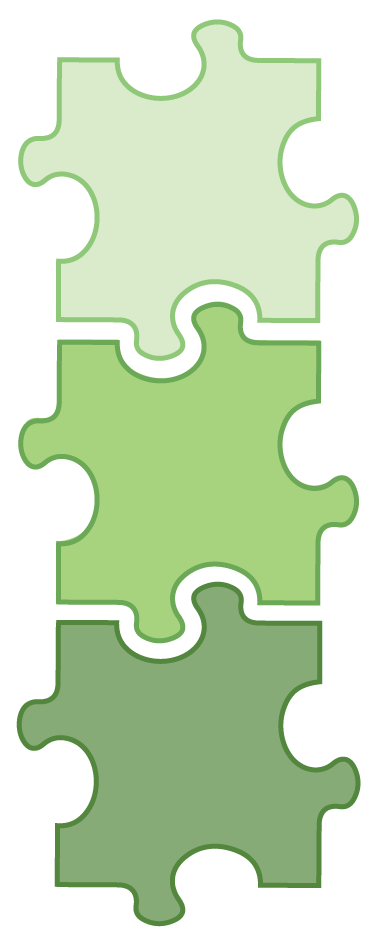 Sistema de 
apoyo 
al uso de la 
evidencia
Sistema de
investigación
El sistema de investigación tiende a enfocarse en crear conocimiento generalizable y a medir el éxito con becas y publicaciones revisadas por pares (aunque esto está empezando a cambiar dada la Declaración sobre la Evaluación de la Investigación)
Sistema de
innovación
El sistema de innovación tiende a enfocarse en comercializar productos y procesos y a medir el éxito con ingresos
© 2023 McMaster University. Todos los derechos reservados. Este trabajo está licenciado bajo la licencia Creative Commons Attribution- NonCommercial-ShareAlike 4.0 International License..
1.1 Las características potenciales de un sistema de apoyo al uso de la evidencia que estamos buscando y lo que hemos percibido
… y los ejemplos de los tipos de cosas que oímos están en los recuadros de comentarios (en resumen, la mayoría de los países tienen pocas características, y ... aún menos funcionando de manera óptima, especialmente cuando surgen crisis)
Nota: La versión complete está disponible en Actualización 2023
Tenemos varios grupos de vanguardia en el gobierno, pero en general sufrimos por la disminución de nuestra capacidad política y por fallar en mantenernos actualizados con nuevos desarrollos en el uso de la evidencia
Tenemos algunas manifestaciones de excelencia en toma de decisions y en uso de la evidencia, pero estamos enfocados principalmente en evidencia sobre el problema; temenos debilidades en cuanto a opciones e implementación
Dependemos principalmente de personal interno y de unas pocas empresar consultoras, pero no temenos mecanismos para obtener las preguntas adecuadas para las mejores unidades de apoyo al uso de la evidencia orientadas al servicio y para incorporar sus reflexiones en nuestras políticas y programas
Mostramos que podríamos ser transparentes con las declaraciones de viáticos y viajes; un compromiso con la transparencia con nuestros aportes a la evudencia transformaría nuestra cultura organizacional
Tenemos un desempeño adecuado con analítica de datos, casi adecuado con evaluación (aunque aún no lo usamos para dirigir el aprendizaje continuo y el mejoramiento), y muy inadecuado con otras formas de evidencia
A vaces nos encontramos con una síntesis de evidencia viva de alta calidad, pero dependemos principalmente de ‘revisiones de la lietratura’ informales para complementar lo que aprendimos de nuestro studio local
Necesitamos complementar estas formas de evidencia con experiencias vividas y con saberes indígenas
© 2023 McMaster University. Todos los derechos reservados. Este trabajo está licenciado bajo la licencia Creative Commons Attribution- NonCommercial-ShareAlike 4.0 International License..